Mein Haus
Ema Krchová
Es ist :
auf der Partisanenstraße 1502/50 in Nováky
    Es ist ein Familienheim, am Ende der Straße
    gegenüber der Hauptstraße
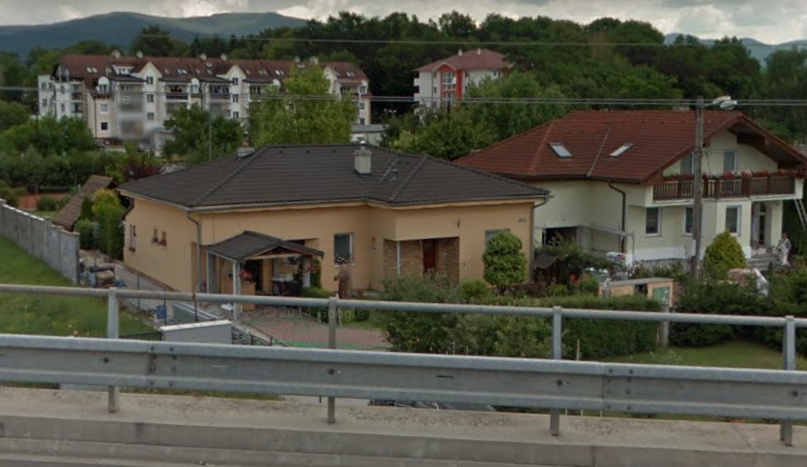 wir leben hier zu viert:
Die Mutter- Zuzka
Der Vater-Patrik
Die Schvester-Nelka
und ich- Emka
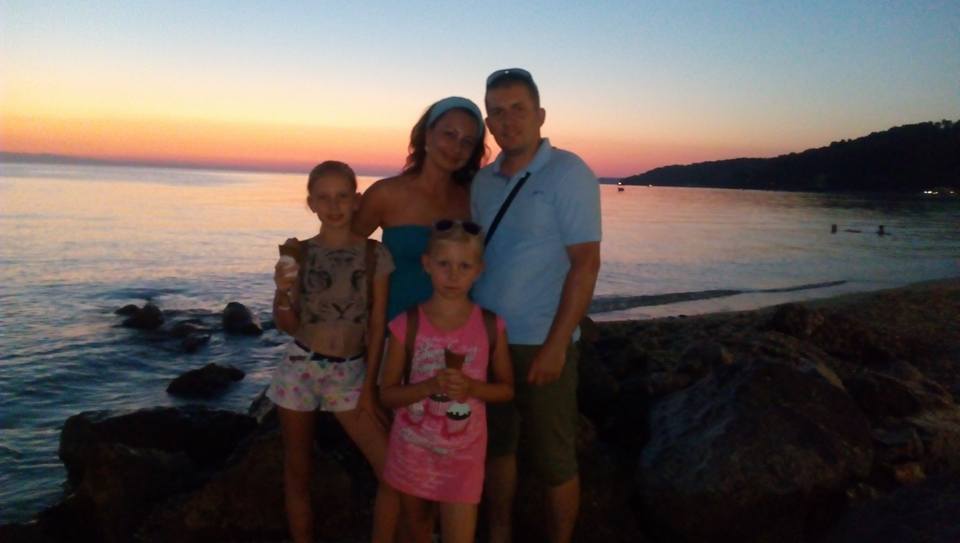 Die Umgebung unseres Hauses
Im hinteren Teil des Gartens haben wir einen Tennisplatz
Vor dem Garten haben wir einen Teich, Blumen, Obstbäume und eine Garage
im Sommer bauen wir eine weitere Garage
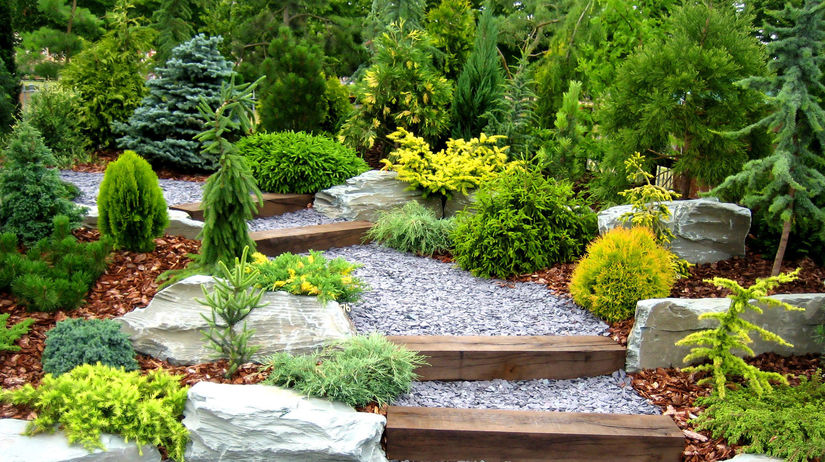 Quiz:
Wo wohne ich?
  Wie viele wohnen wir im Haus?
  Wie heißt meine Schwester?
  Was machen wir im Sommer?
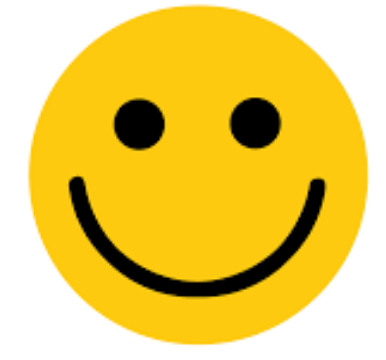 Ďakujem za pozornosť!
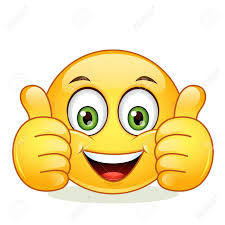 Zdroje:
https://www.google.com/maps/@48.7234452,18.5403453,3a,75y,155.94h,90t/data
https://www.google.com/search?q=emoji&rlz
eigene Ideen